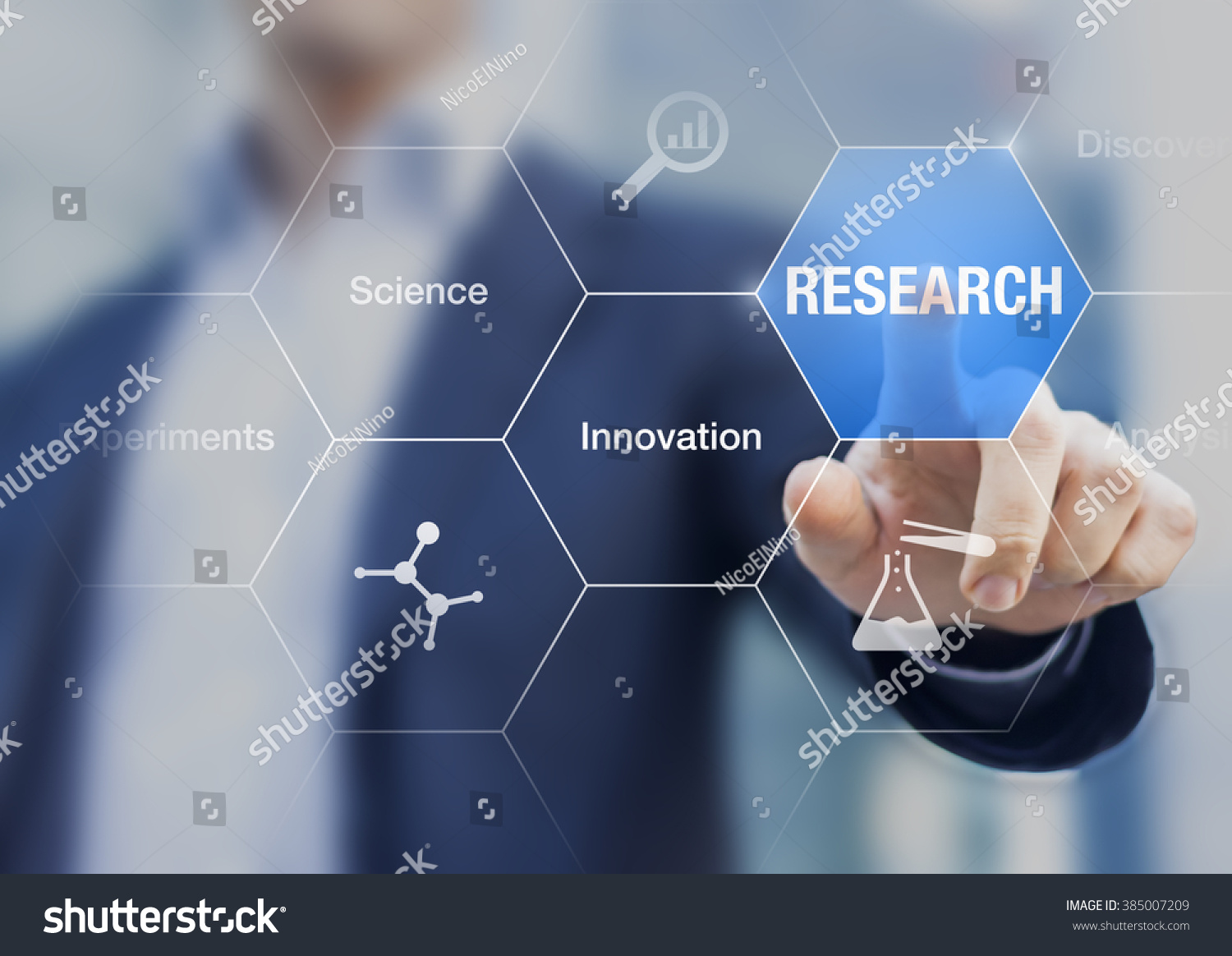 Click to Add Your Study Headline Here
Click to add brief study information. You can include a very brief overview and bullet points for qualified participants to be used when recruiting:
Age and/or gender
Other necessary demographics
Demographics
Study criteria
Click to add contact information.
If interested in this study, contact:
Name
Email
Phone
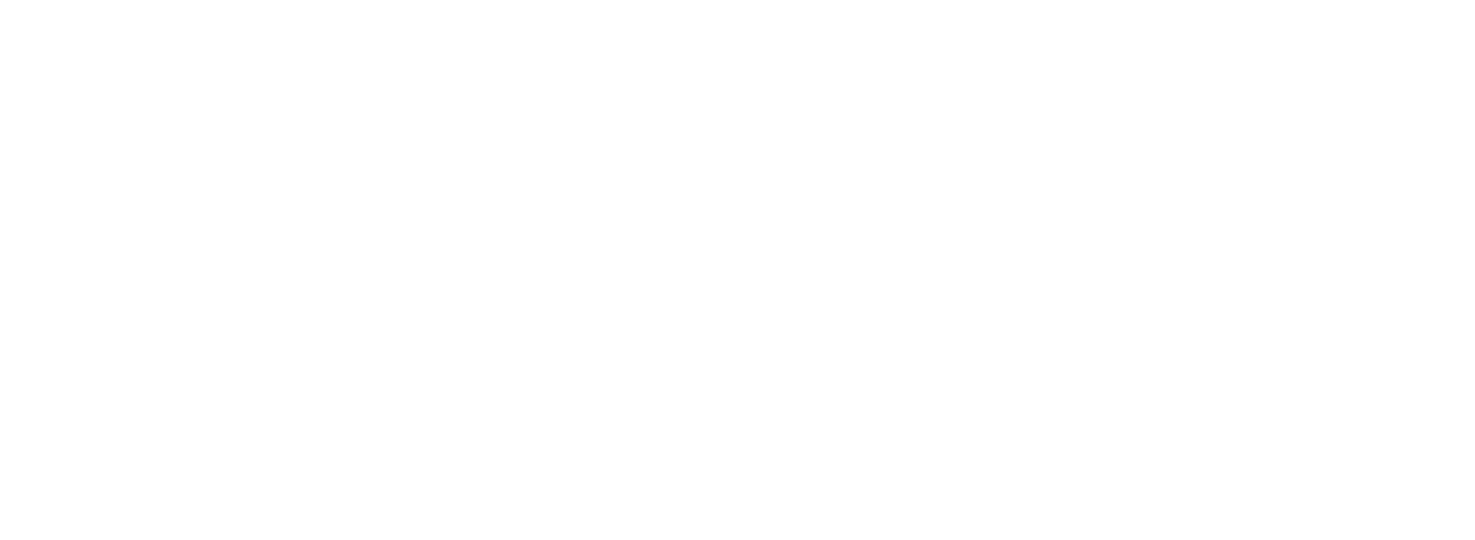 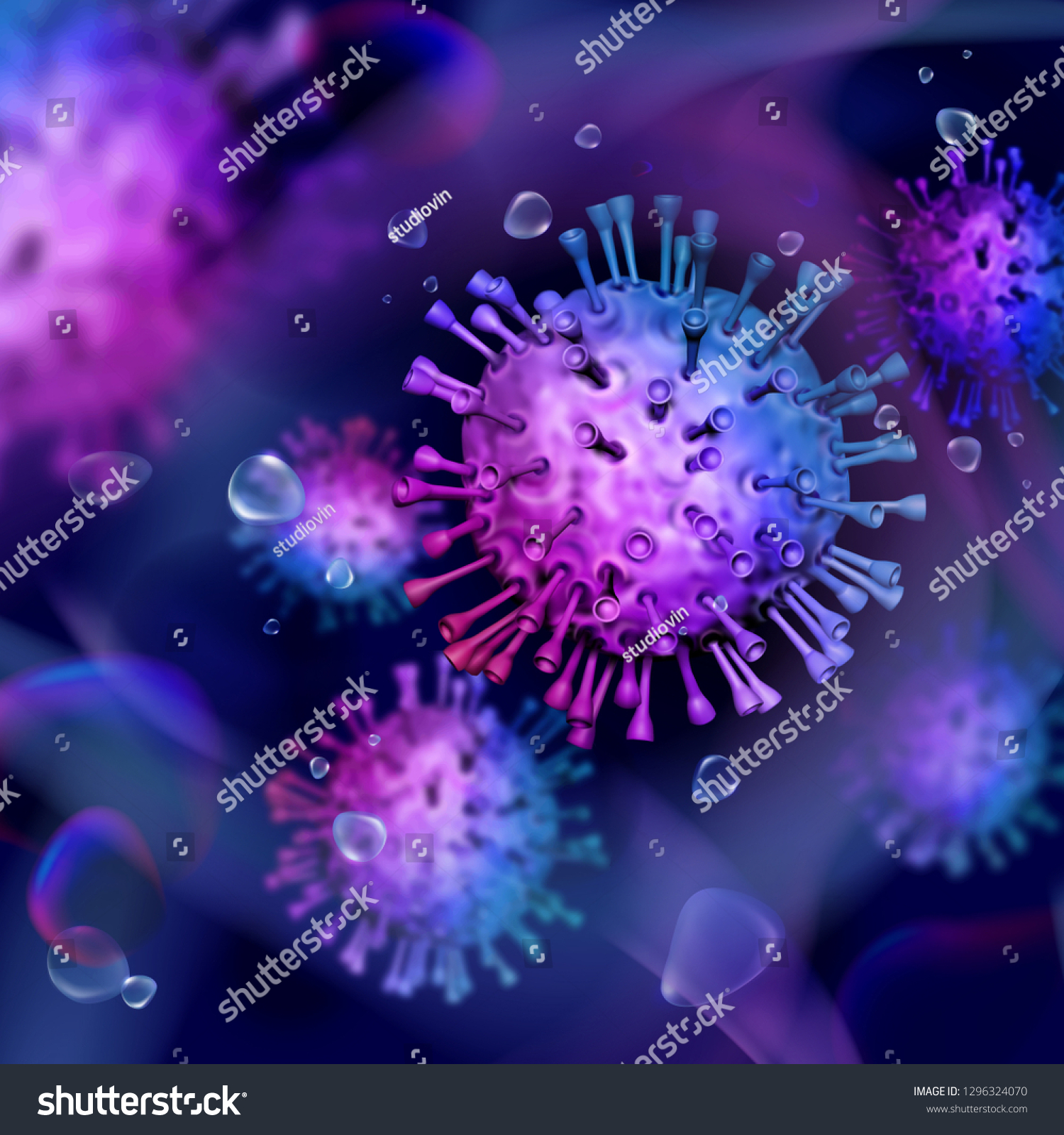 Click to Add Your Study Headline Here
Click to add brief study information. You can include a very brief overview and bullet points for qualified participants to be used when recruiting:
Age and/or gender
Necessary demographics
Study criteria
Click to add contact information.
If interested in this study, contact:
Name
Email
Phone
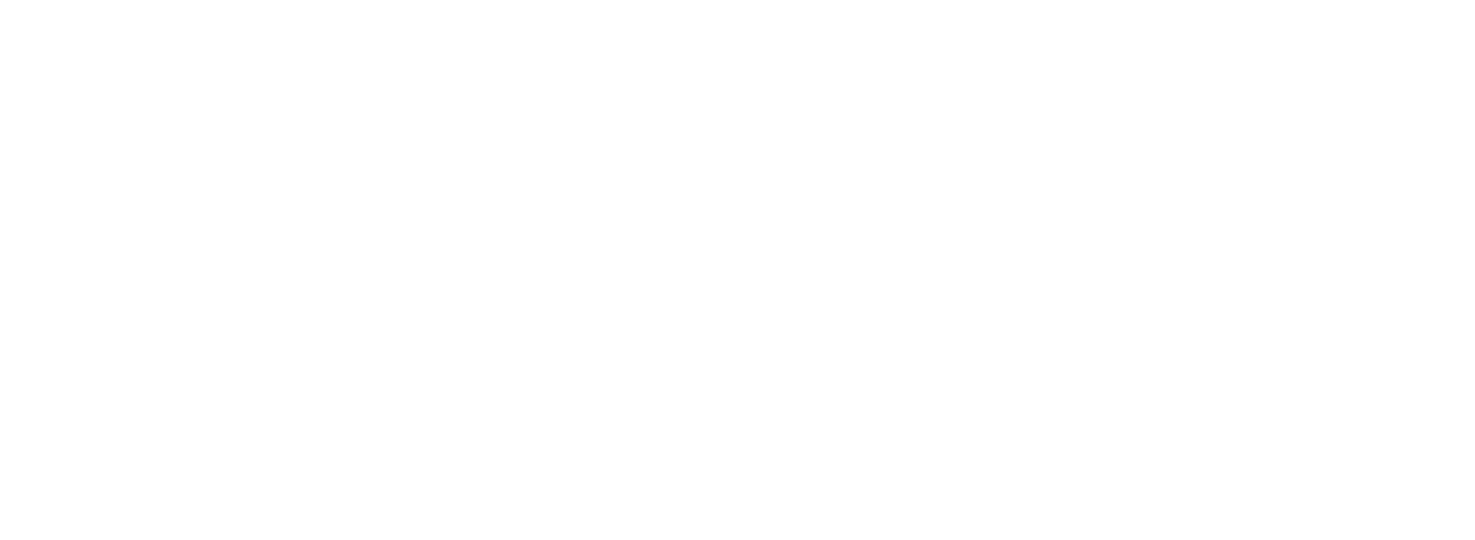